«Меңдіқара ауданы әкімдігі білім бөлімінің Буденный орта мектебі» ММ


              Тақырыбы: Қалыптастырушы бағалау арқылы оқушының білім деңгейін жетілдіру


Дайындаған: Кушукбаева Алмагүл                     Мұратбекқызы
                                              бастауыш сынып мүғалімі


2019 жыл
Жоспар:

1. Қалыптастырушы бағалаудың рөлі
2. Бағалау стратегиясының дамуы
3. Математика сабағында қалыптастырушы бағалауды қолданудың нәтижесі
Бағалау мақсаттары.
Бағалау әдістері.
Бағалау кұралдары.
Көңіл қойып
Тыңдағандарыңызға
Көп рахмет!
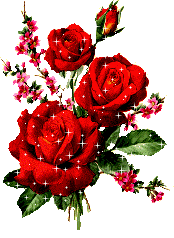